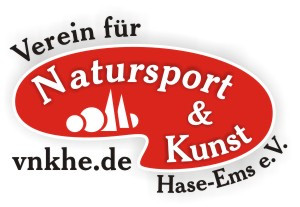 Verein für Natursport und Kunst Hase-Ems e.V. (VNKHE)
Projekt „Zirkus der Kulturen“
Wir bewegen Jugend- Jugend bewegt Gesellschaft
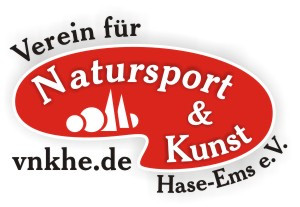 Gesunde Ernährung, Bewegung, Entspannung für Körper, Geist und Seele
Kinderrechte für Alle- Eine Chance auch für Mutter Erde
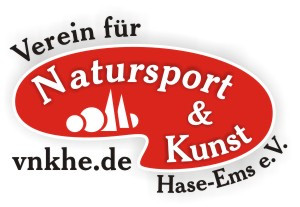 Zertifikate/ Beurkundungen
-    Aus- und Fortbildung zur JugendleiterIn-    Ausbildung zum/zur SportassistentIn -    Ausbildung zum/zur MultiplikatorIn internationaler Begegnungen -    Kostenloser Einstieg in die Übungsleiterausbildung-    Bewerbung UNICEF- JuniorbotschafterIn-    Aus- und Fortbilung zum/zur RettungsschwimmerInn-    Aus- und Fortbildung zum/zur SportassistentIn
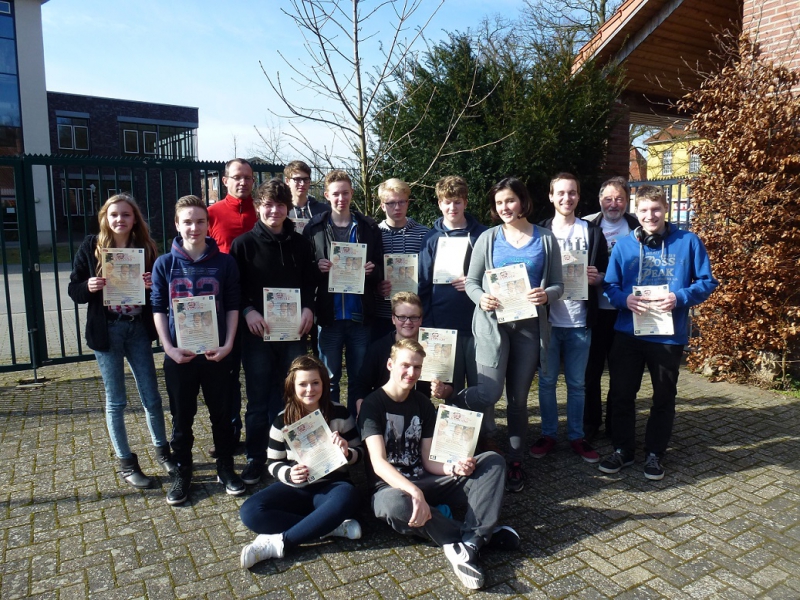 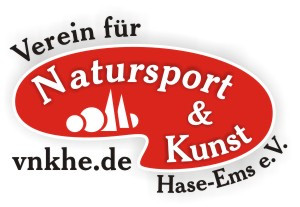 Sport und Kunst im Vordergrund
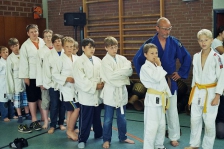 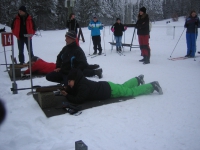 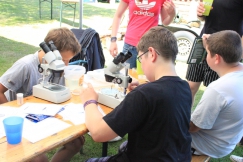 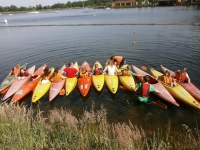 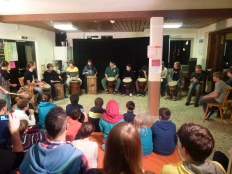 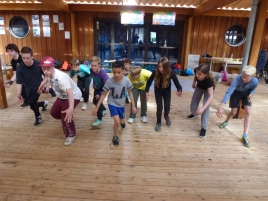 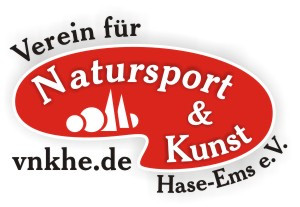 Zirkus der Kulturen
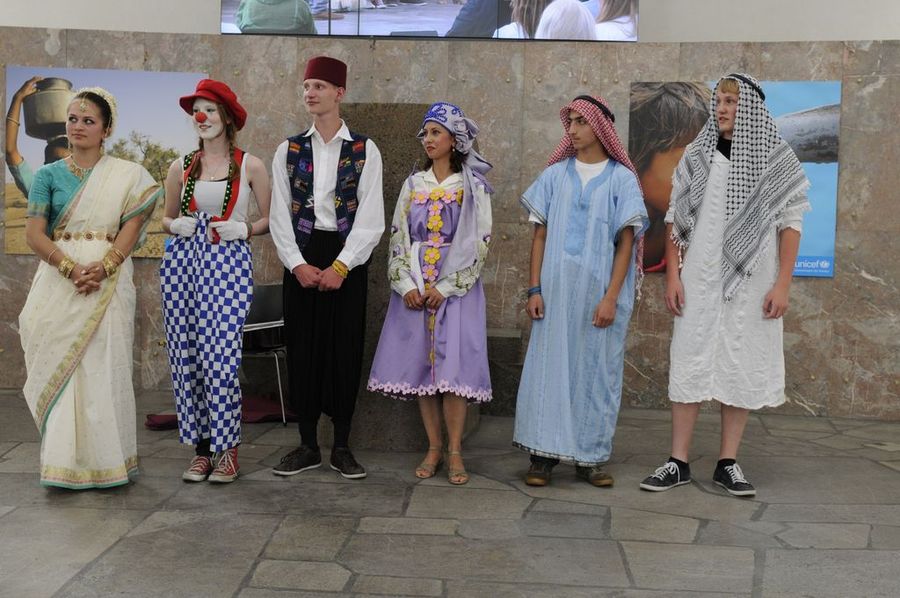 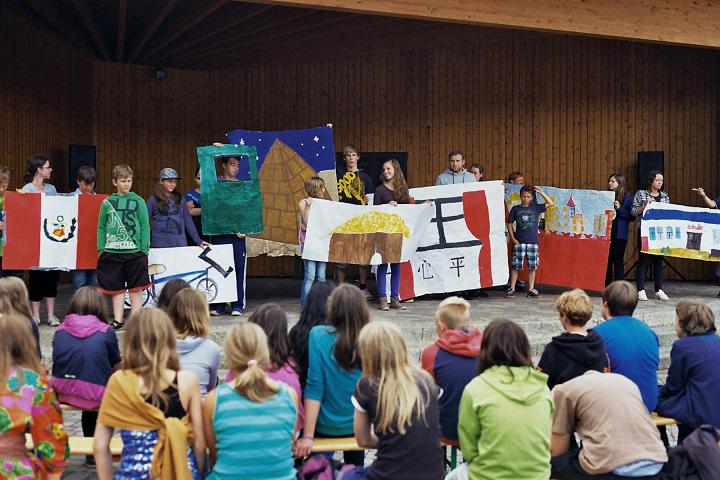 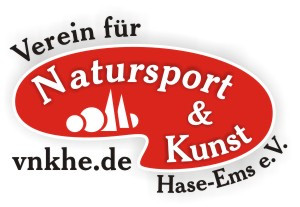 Russlandsprojekt
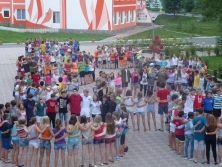 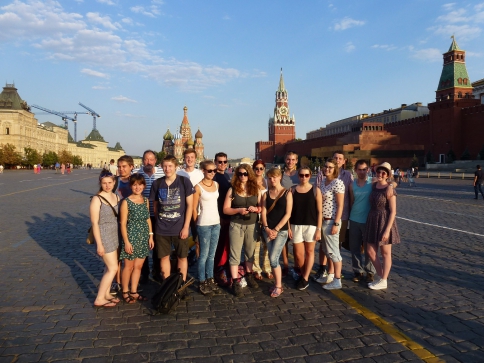 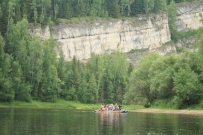 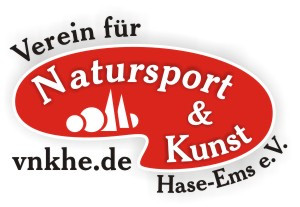 Unsere Erfolge
-    2009: Integrationspreis der Bundesregierung-    2010: Ernennung zum Juniorbotschafter UNICEF- 2010-    2011: Der erfolgreiche Sportverein: 2. Platz aktiv-flexibel-erfolgreich-    2012: Preisträger Juniorbotschafter UNICEF-2012-    2012: Preisträger „OsnaBrücke“ in der Kategorie „Kultur“
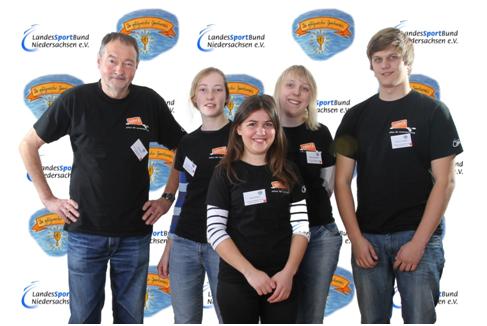 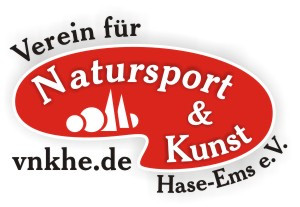 Unsere Partner
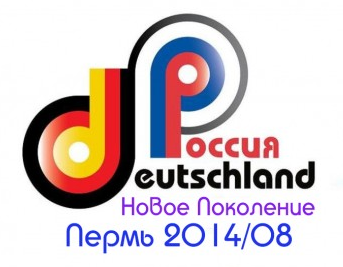 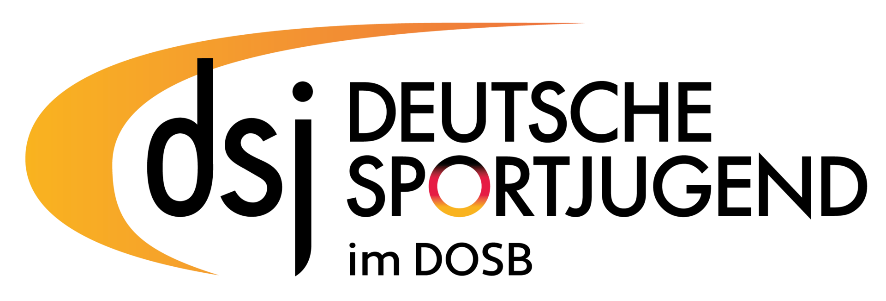 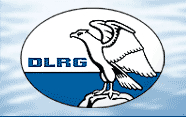 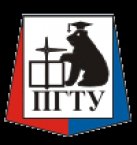 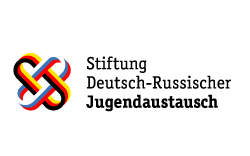 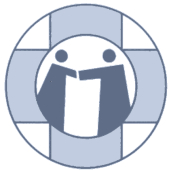 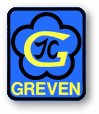 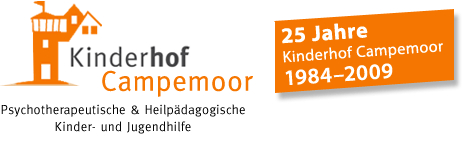 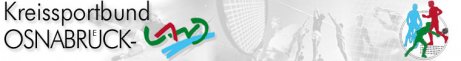 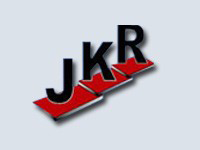